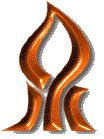 Raz Jelinek
Ben-Gurion University of the Negev
Beersheva 84105, Israel
Chromatic Lipid/Polymer Vesicles for Membrane Studies and Diagnostic Applications
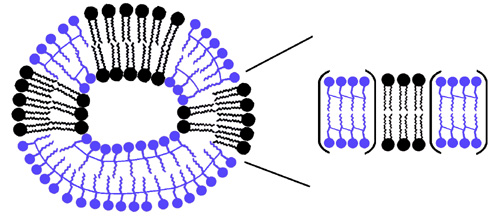 PDA
PDA
Lipids
Lipid / polydiacetylene (PDA) vesicles
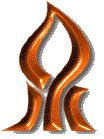 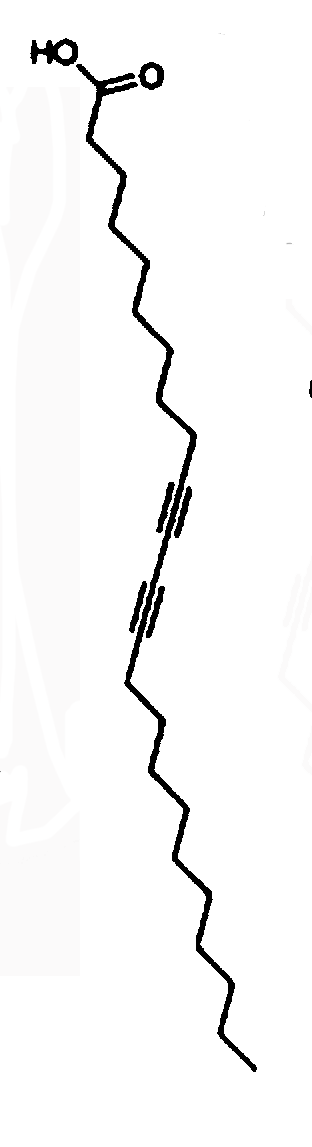 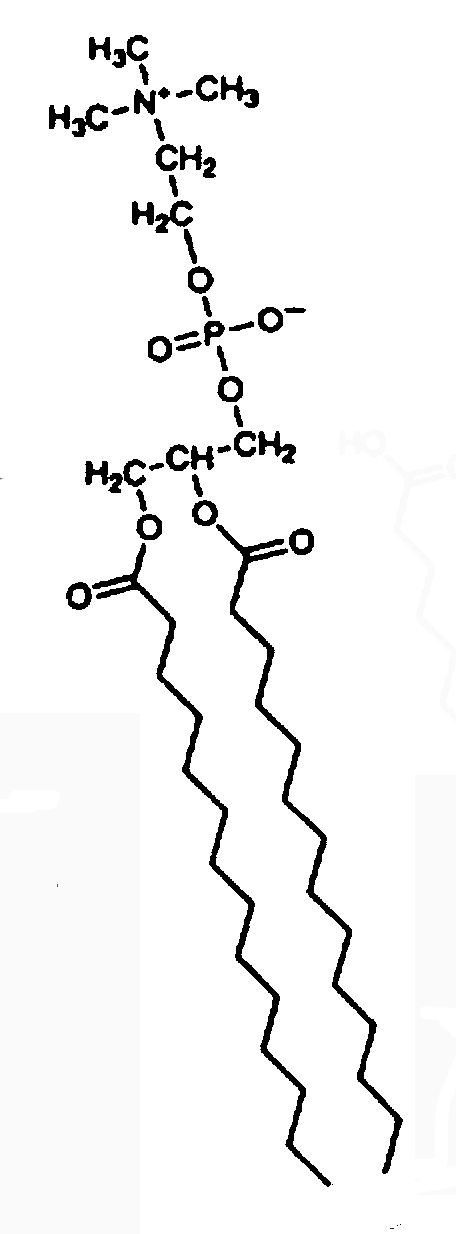 Natural or 
synthetic lipids
Diacetylene
- Sonication
- UV 254 nm
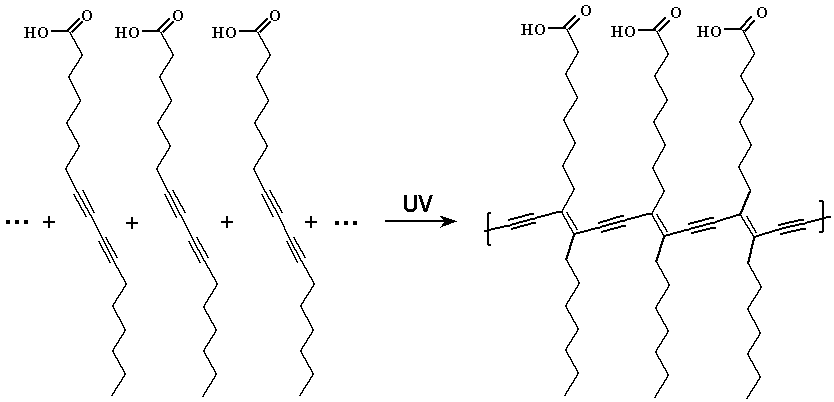 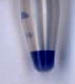 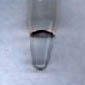 Red Phase
Blue Phase
254 nm
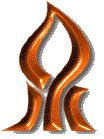 Polydiacetylene (PDA) – a conjugated polymer
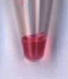 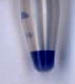 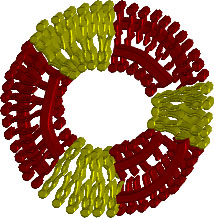 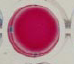 Color detection of membrane-active compounds
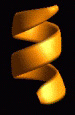 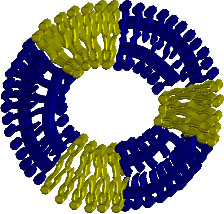 Polymer
Lipids
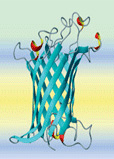 +
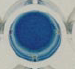 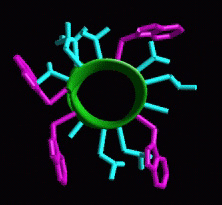 galactosidase
Sphingomyelinase
PLA2
sphingomyelin
cerebroside
PC
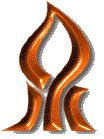 Vesicles with different lipid compositions
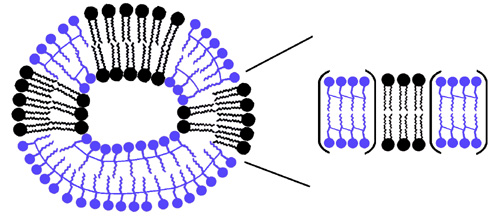 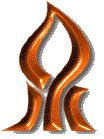 Chromatic response depends upon lipid composition
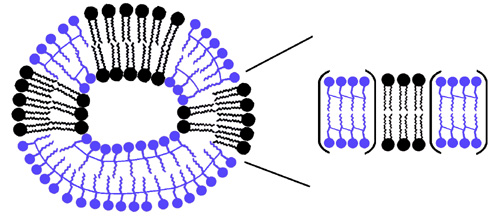 PLA2
CERase
- PDA/Sph,
        - PDA/CB,       
 - PDA/PC,
SMase
Lipids
Enzymes
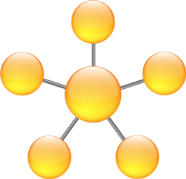 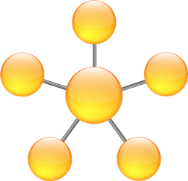 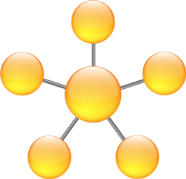 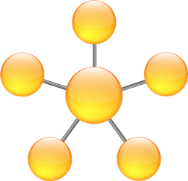 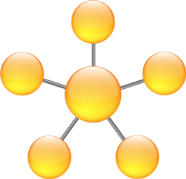 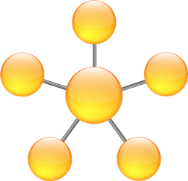 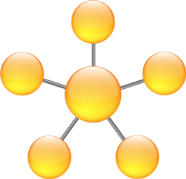 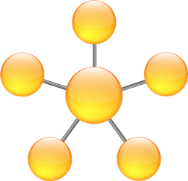 sol-gel containing lipid/PDA vesicles
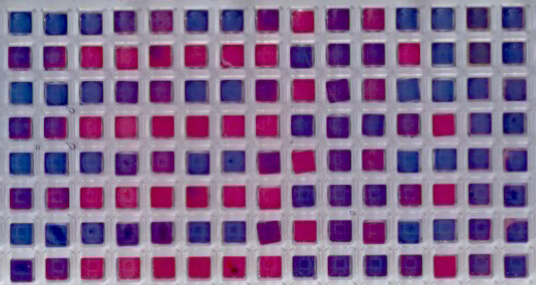 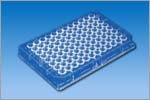 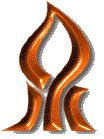 Polymer-labeled live cell biosensors
Membrane-active compounds
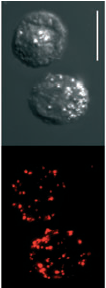 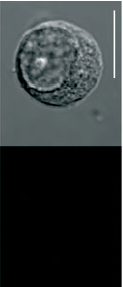 Orynbayeva et al., Angew. Chem. Intl. Ed. (2005) 44 1092-1096
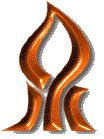 Possible collaboratios:
Membrane processes
  Diagnostics schemes